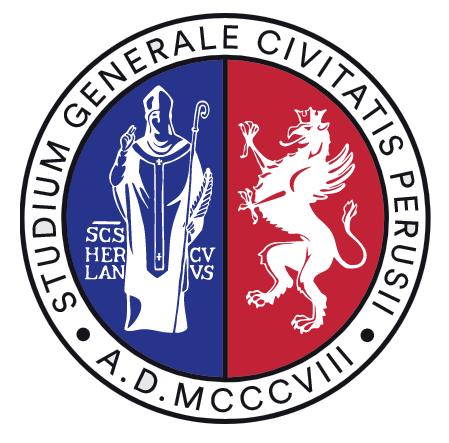 UNIVERSITÀ DEGLI STUDI DI PERUGIA

International Doctoral Program in 
Civil and Environmental Engineering
PYTHON FOR NUMERICAL COMPUTING AND DEVELOPMENT OF SCIENTIFIC APPLICATION
Prof. Federico Cluni
A. Y. 2021/22
Lesson #1 – May 5, 2022
Lesson plan
Thursday, May 5, 2022 at 14:30 (3 hours), Room A
Introduction and base functionality: interaction, data types, syntax, exceptions, functions.  

Friday, May 6, 2022 at 14:30 (3 hours), Room F
Advanced functionality: class and object programming. 

Tuesday, May 10, 2022 at 14:30 (3 hours), Room F 
Notebooks for research sharing: creation, interactivity, sharing. 

Thursday, May 12, 2022 at 14:30 (3 hours), Room A 
Base packages. Tools for numerical computing: numerical array, linear algebra, MATLAB-like operativity with Numpy/Sympy. 

Tuesday, May 17, 2022 at 14:30 (3 hours), Room F 
Tools for numerical computing (cont’d): time series management with Pandas, plot and visualization with Matplotlib, data input and output. 

Thursday, May 19, 2022 at 14:30 (3 hours), Room A 
Introduction to problem solving: optimization, integration, equation solving, signal processing. 

Friday, May 20, 2022 at 14:30 (3 hours), Room F 
Introduction to problem solving (cont’d): ODE solving, statistics and probability, machine learning.

Tuesday, May 24, 2022 at 14:30 (3 hours), Room F 
Performance enhancement with Numba. 
Extendibility and interoperability: Fortran, C++, Excel.

Thursday, May 26, 2022 at 14:30 (3 hours), Room A 
GUI creation: base concepts for creation of graphic user interface with Tkinter.

Friday, May 27, 2022 at 14:30 (3 hours), Room F 
Web App Development: base concepts for creation of web app with Flask.
What is Python?
From the official web site:

http://www.python.org

“Python is an interpreted, interactive, object-oriented programming language. It incorporates modules, exceptions, dynamic typing, very high level dynamic data types, and classes. It supports multiple programming paradigms beyond object-oriented programming, such as procedural and functional programming. Python combines remarkable power with very clear syntax. It has interfaces to many system calls and libraries, as well as to various window systems, and is extensible in C or C++. It is also usable as an extension language for applications that need a programmable interface. Finally, Python is portable: it runs on many Unix variants including Linux and macOS, and on Windows.”
Remark

Python may be used with different programming paradigms:

- Procedural;
- Object oriented;
- Functional
How to install
Download from official web site www.python.org (Python 3.10.4)
Available for different OS 

- Windows;
- Mac OS
- Linux
- Android
- …

In order to use for scientific application, several packages are available (Numpy, Scipy, Matplotlib, Pandas,…)
Alternatively, a distribution
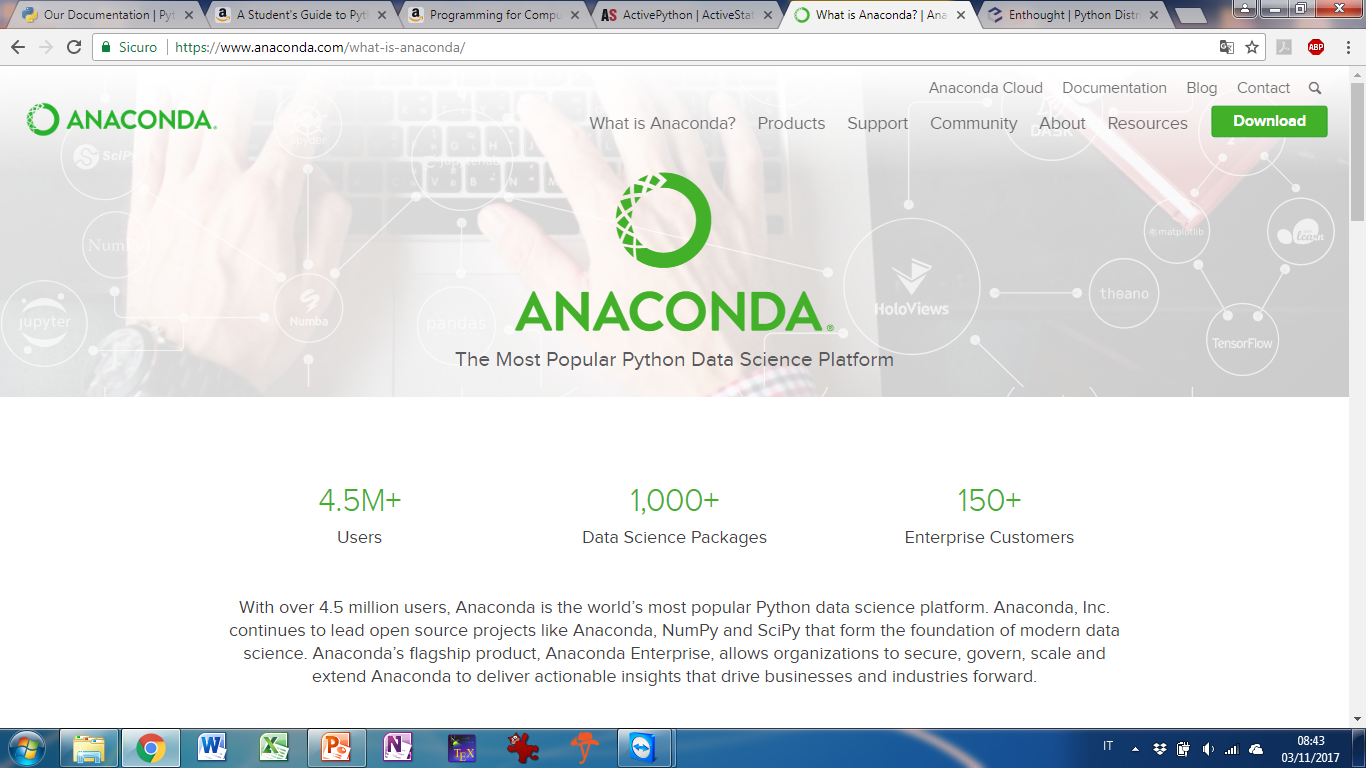 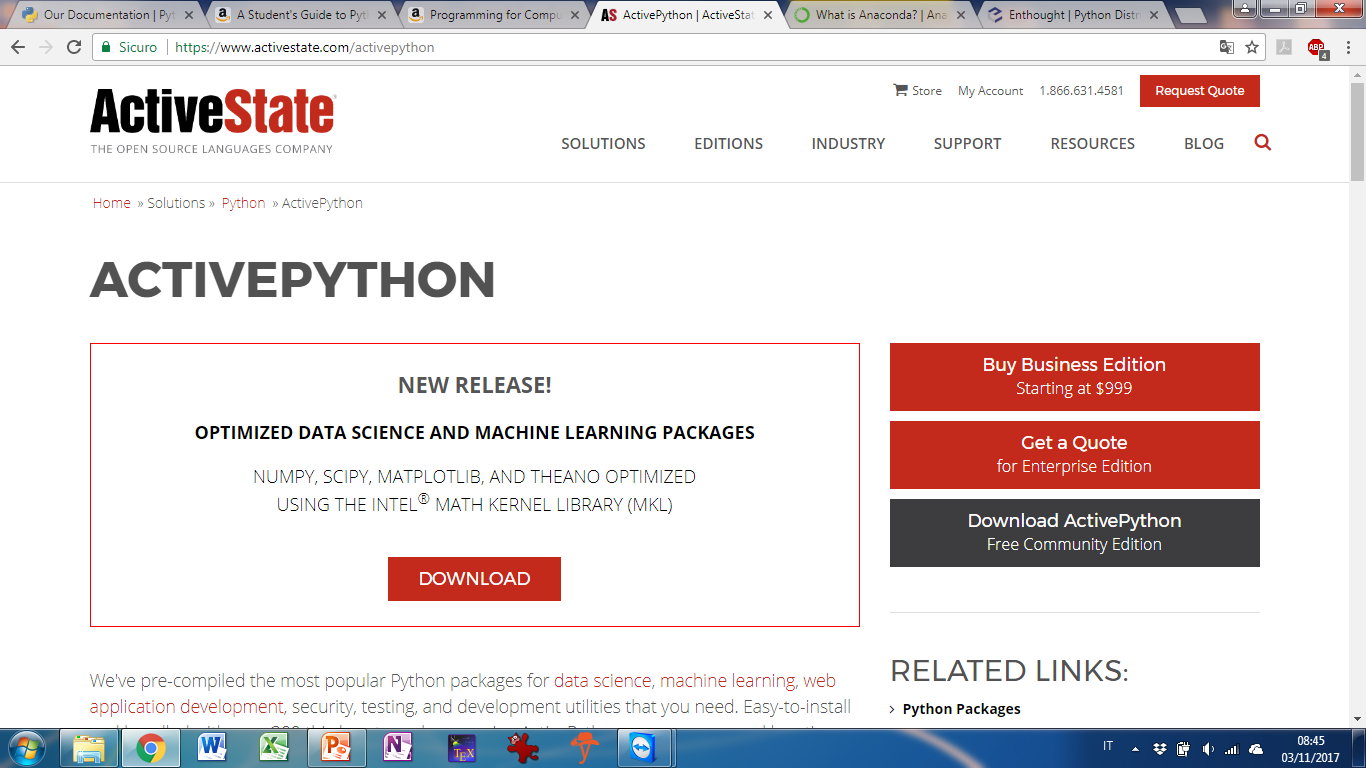 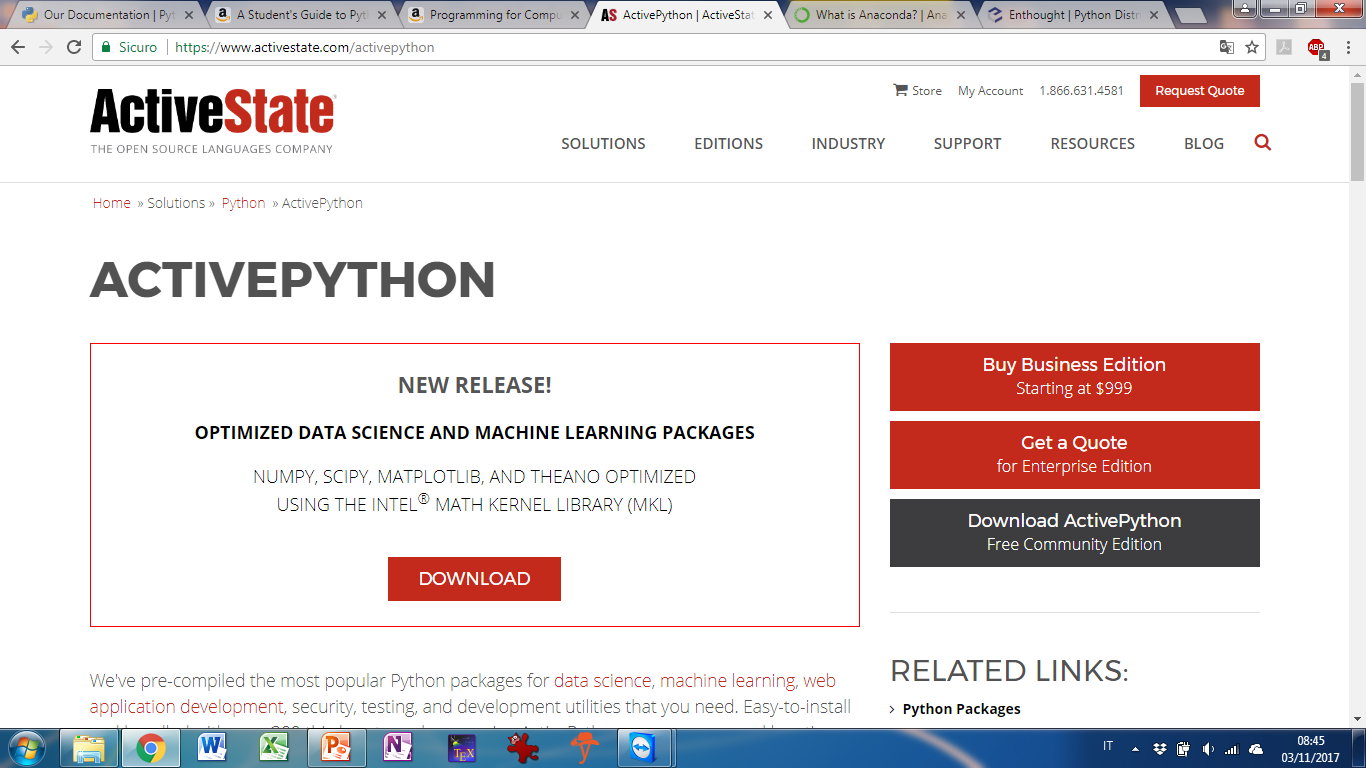 Essential bibliography
www.python.org/doc/
	
	Beginner/Intermediate level
G. van Rossum, F.L. Drake Jr, "An introduction to Python", Network Theory Limited, 2011
M. Beri, "Python 3. Guida tascabile al linguaggio di Google, Star Wars e la NASA", Apogeo, 2010
K. A. Lambert, "Programmazione in Python", Maggioli Editore, 2013
J. M. Kinder, P. Nelson, "A Student's Guide to Python for Physical Modeling", Princeton University Press, 2015
S. Linge, H. P. Langtangen, "Programming for Computations - Python: A Gentle Introduction to Numerical Simulations with Python", Springer, 2016

	Advanced level
J. Kiusalaas, "Numerical Methods in Engineering with Python 3 – 3rd ed", Cambridge University Press, 2013
R. Johansson, "Numerical Python: Scientific Computing and Data Science Applications With Numpy, Scipy and Matplotlib – 2nd ed ", Apress, 2018
H. P. Langtangen, "Python Scripting for Computational Science - 3rd ed", Springer, 2009
H. P. Langtangen, "A Primer on Scientific Programming with Python – 5th ed", Springer, 2016
How to use
- From command line (system shell)

Opening a command line window (if Anaconda is installed, use «Anaconda prompt») and typing “python”.
It is also possible to execute a previously saved script.













To exit, exit()
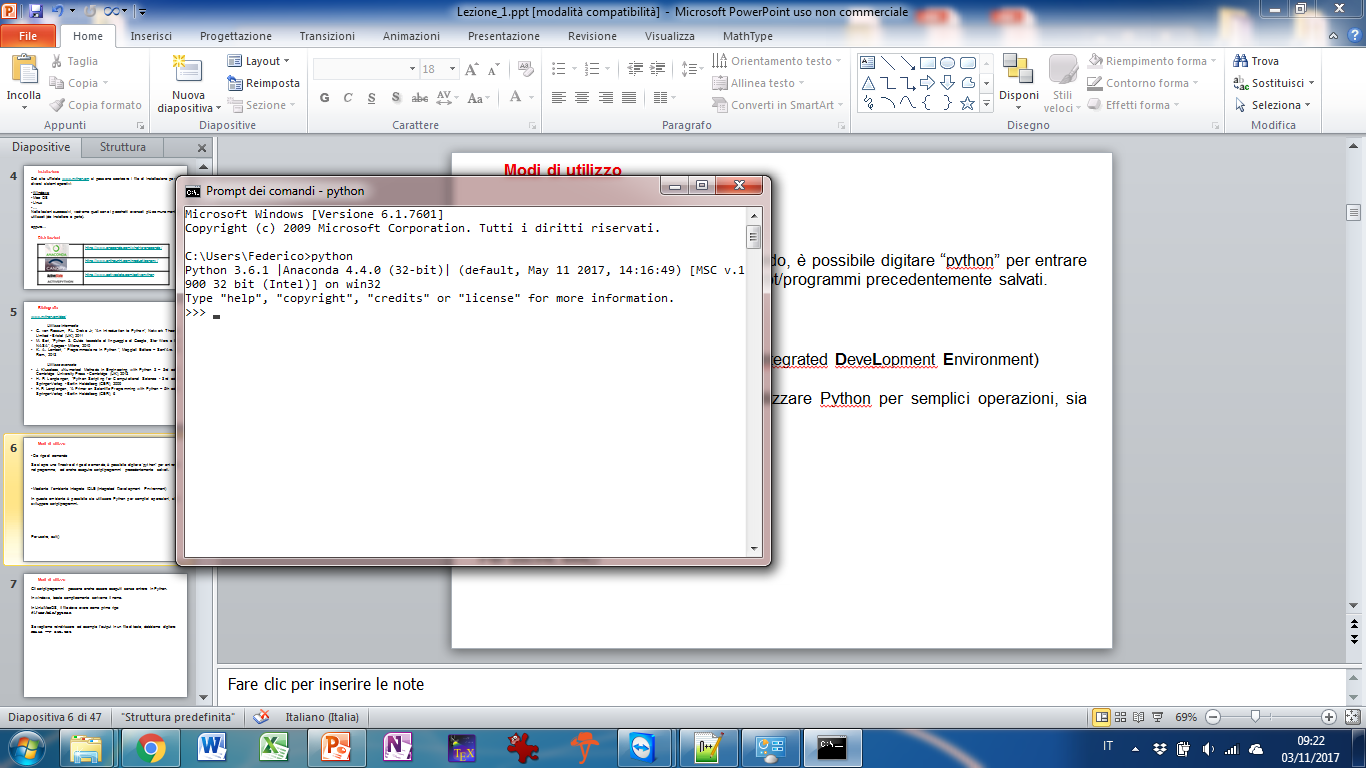 A script file is a text file containing sequence of instructions
How to use
- Through IDLE (Integrated DeveLopment Environment)

Is essentially a command line interface, with several benefits (code completation, syntax hightlighting, …)
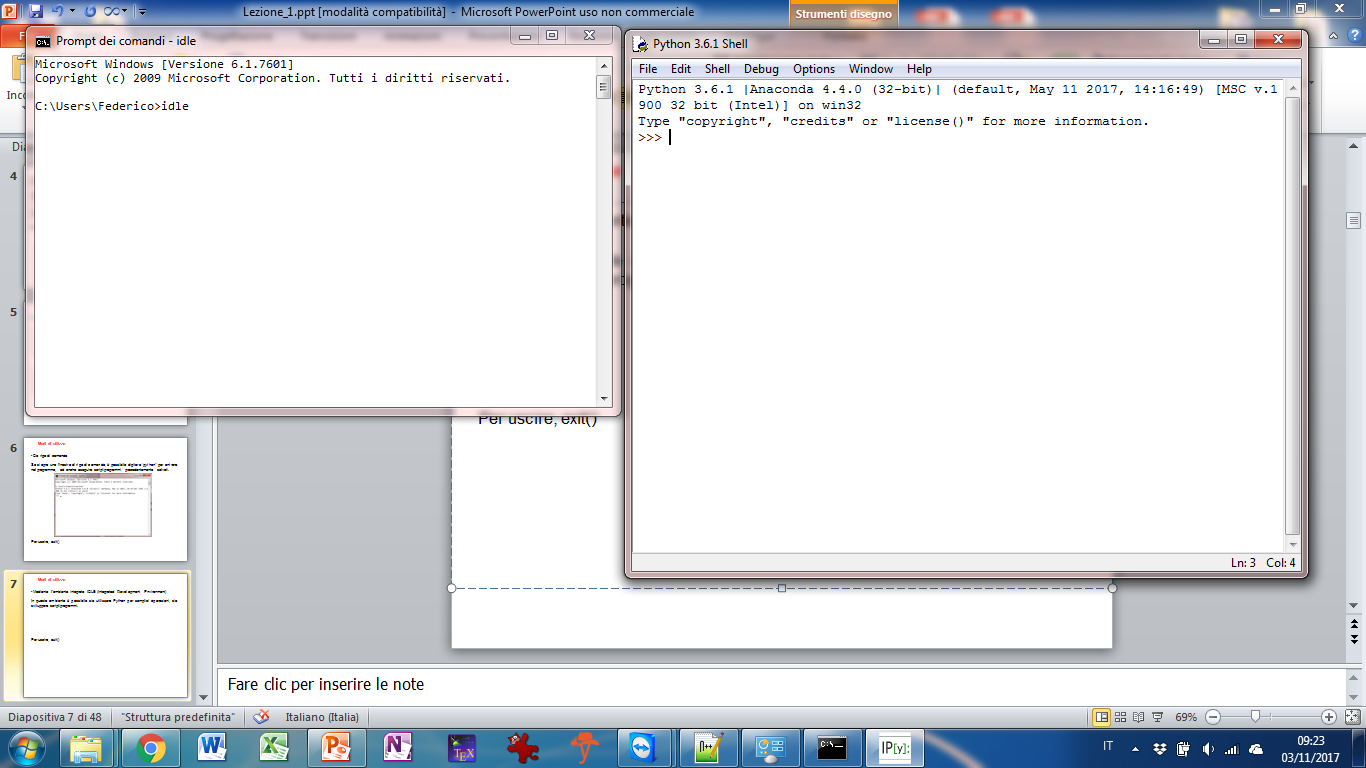 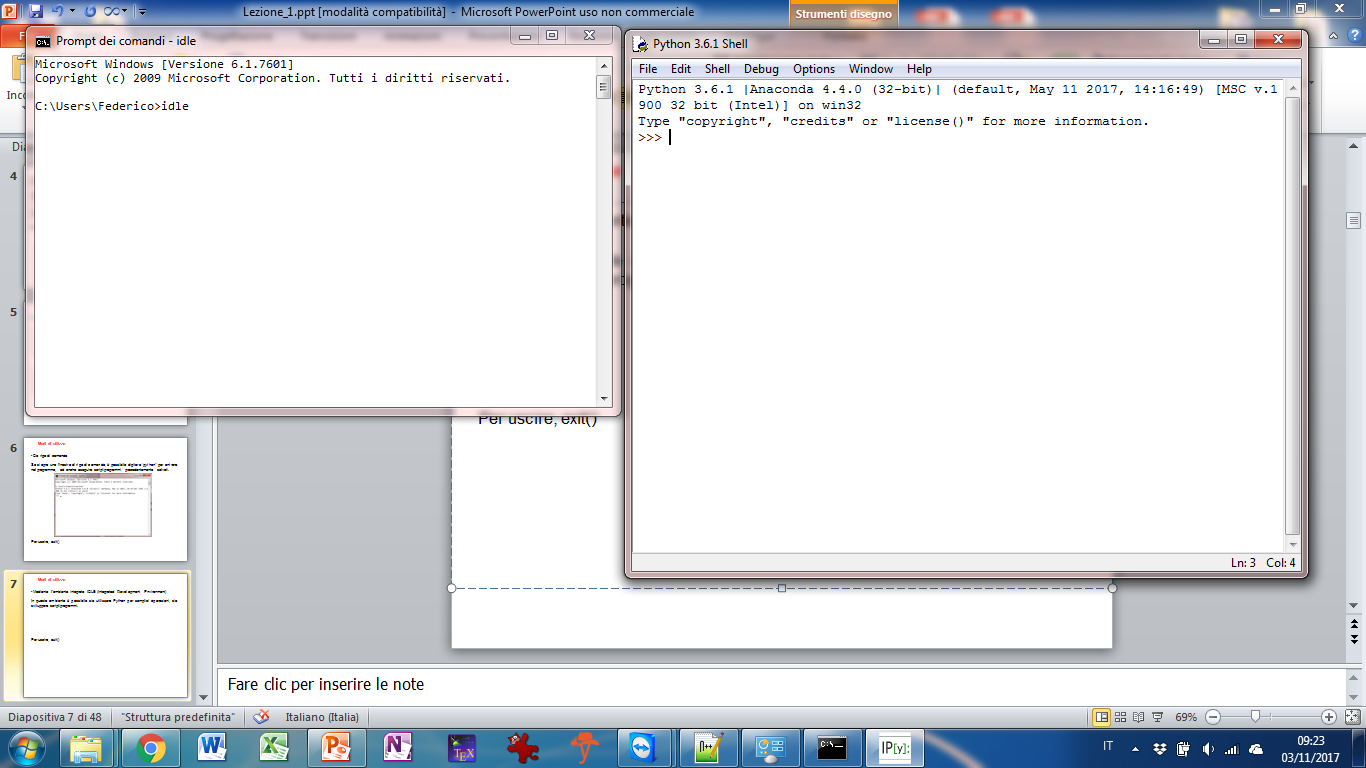 How to use
A script can be executed without starting a command line session.

In windows, write «python» followed by the name of the script.

In Unix/MacOS, the first line must be:
#!/usr/bin/python

To redirect the input/output:
python scriptname.py --> out.txt

To execute a script, then open the shell and work with the variables
python –i scriptname.py

To execute a script from the shell
exec(open(‘scriptname.py’).read())
How to use
A variable can be seen as the reference to a box containing an object*

To assign an object to a box named varname

	varname = Object

The «=» is an assignment operator




More precisely, «=» bind a name to an object [https://tinyurl.com/yah59c47]

* In Python, everything is an object

“In object-oriented programming languages like Python, an object is an entity that contains data along with associated metadata and/or functionality. In Python everything is an object, which means every entity has some metadata (called attributes) and associated functionality (called methods)” [https://tinyurl.com/ya29236w]
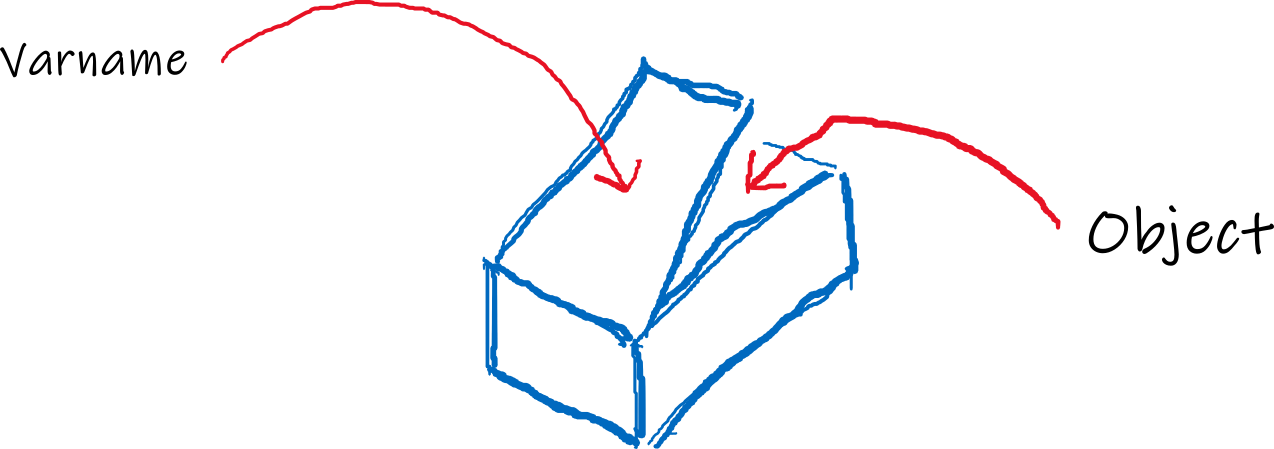 Remark

Python is case sensitive!
Data types
Python is dynamically typed, meaning that it is not necessary to define the type of a variable before assignment.

Integer number < type ‘int’ >

Sequences of digits without decimal part
i = 123

Floating point number < type ‘float’ >

Sequences of digits with decimal part
f = 6.75
f = 123.

Complex number < type ‘complex’ >

Imaginary part denoted with «j» or «J».
c = 2 + 1j

To extract real and imaginary parts:
realpart = number.real
imagpart = number.imag
N.B 
1/10+1/10+1/10+1/10+1/10+1/10+1/10+1/10+1/10+1/10= ???
N.B a dot «.» denotes an attribute or a method of an object!
Data types
String < type ‘str’ >

Strings are sequences of characters.

The characters may be between single or double quotes:
s = "abc"
s = 'ab'
s = "What a nice day!"
s = 'Have you seen "titanic "?’

For multi-line string:
s = "Hello\nhow are you?"

or
string = """Hello
How are you?"""
Escape codes
Data types
STRINGHE < type ‘str’ >

If we want to mantain the escape code in the string, it has to be defined as raw:

s1 = r"Hello\nHow are you?"
print(s1)
s2 = "Hello\nHow are you?"
print(s2)

Note the command print(varname) to print the object!

To insert the «\»
s = "the slash: \\"

To insert a Unicode char
s = "go\u0020to\u0020directory\u0020\u007etemp"

To codify an Unicode string to a specific format:
scod = s.encode(formato)
Note that scod is of < type ‘byte’ >

See also https://docs.python.org/3/howto/unicode.html
Data types
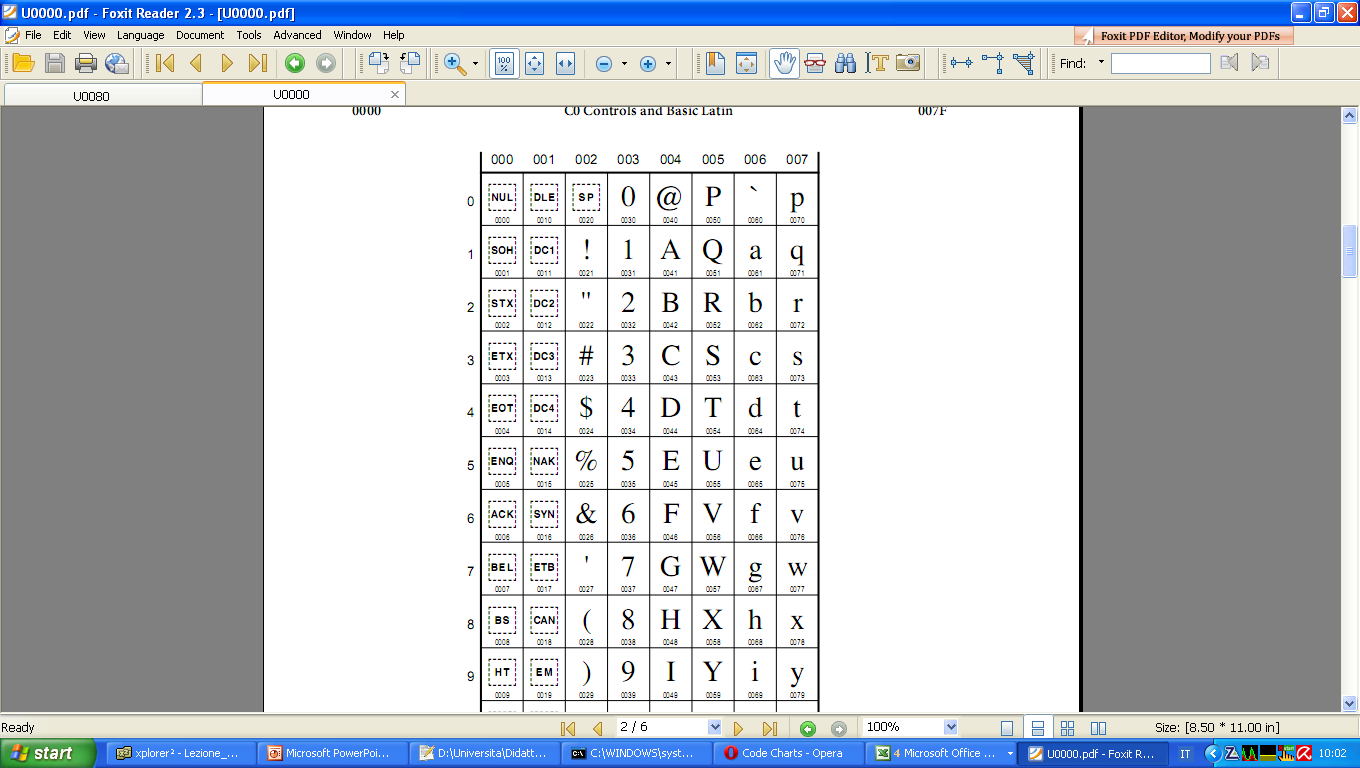 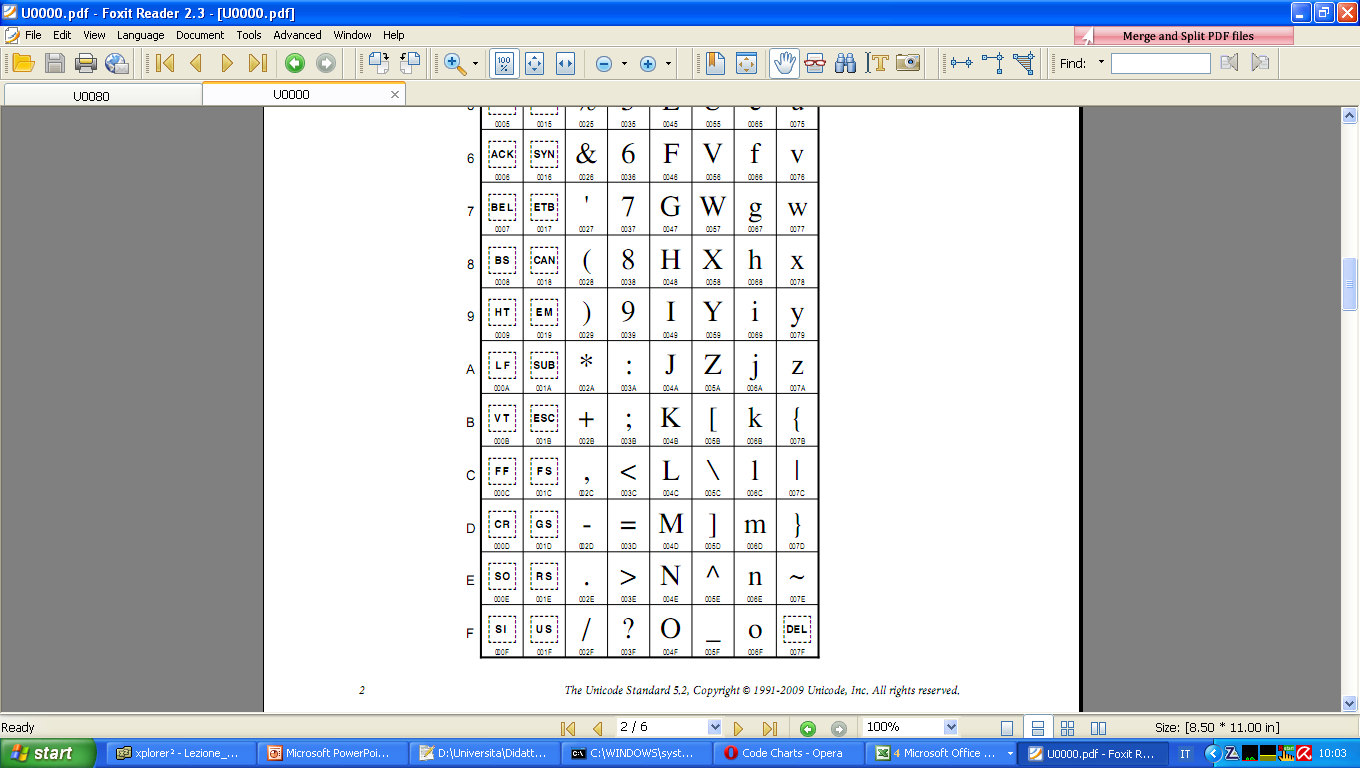 Unicode 5.2 Character Code Charts - Latin-1
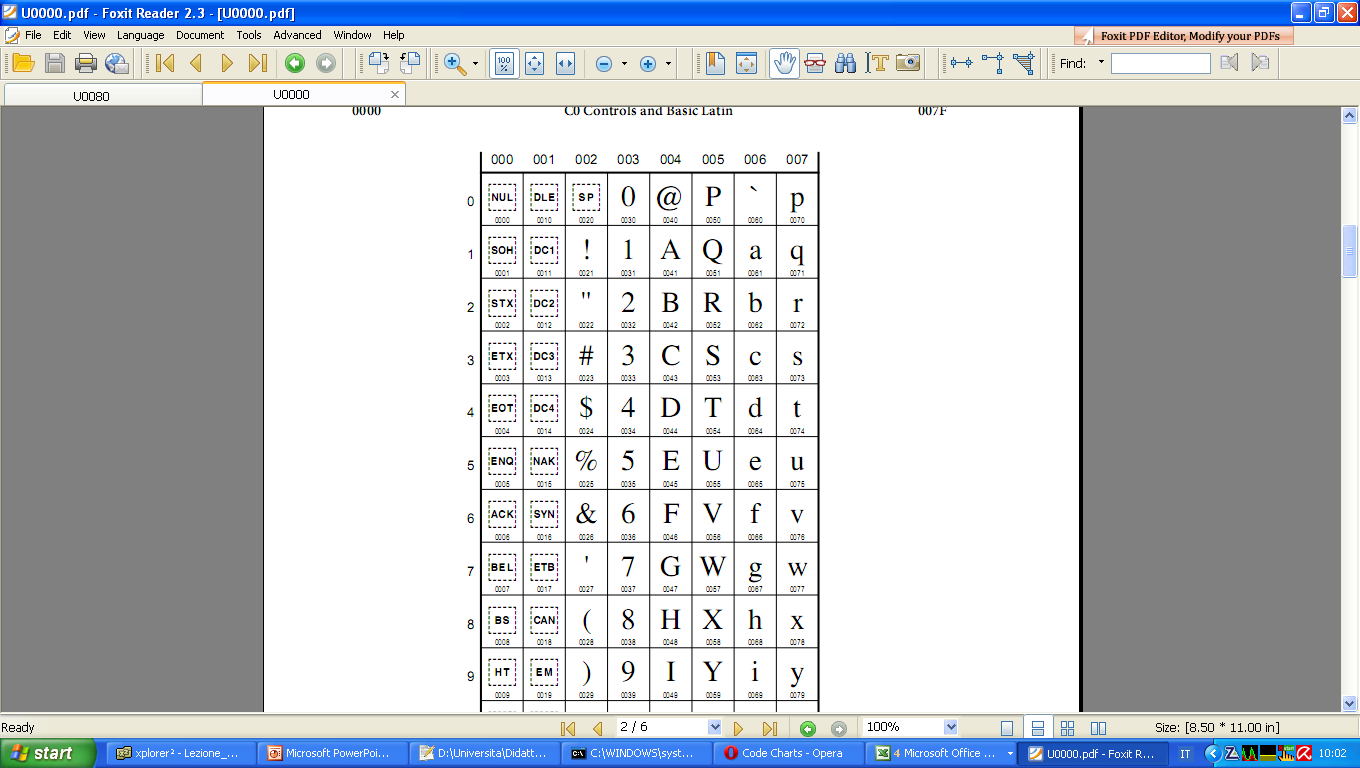 from: http://www.unicode.org/charts/
Data types
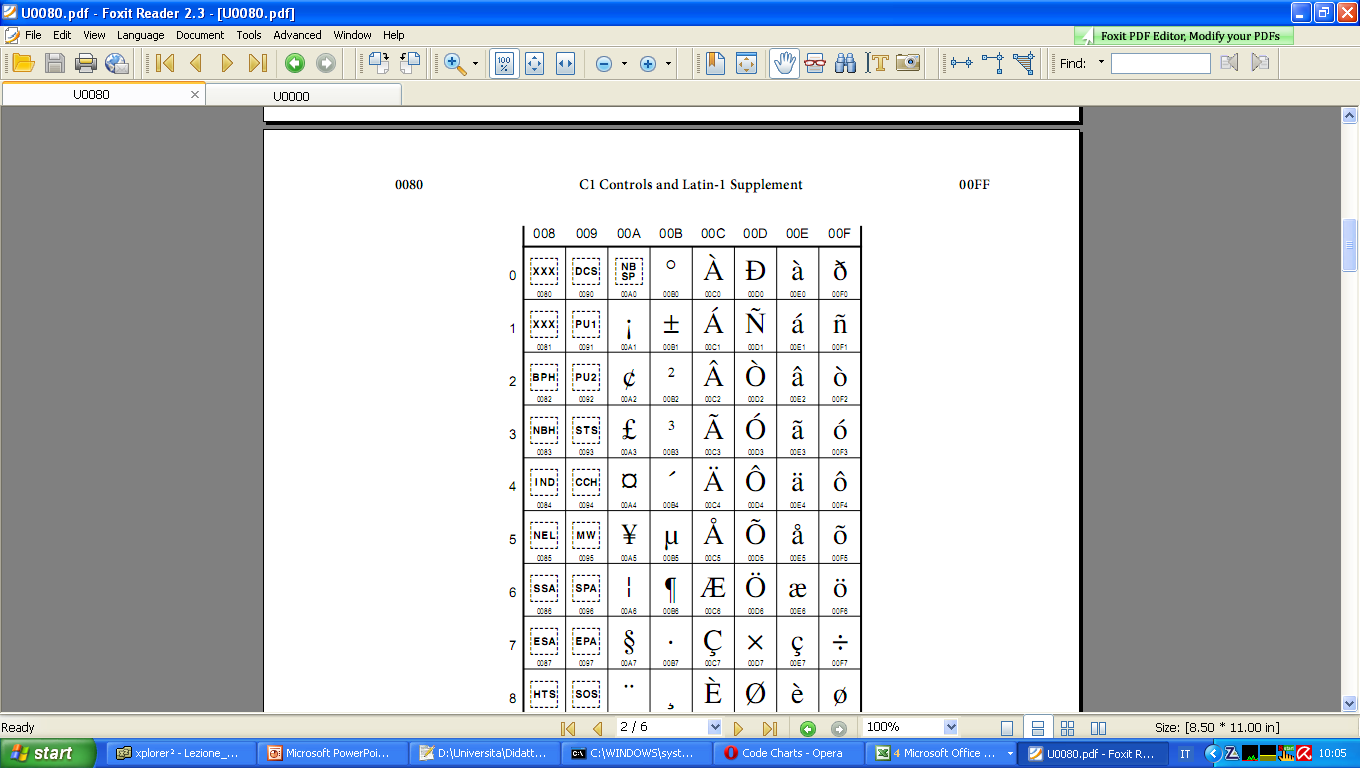 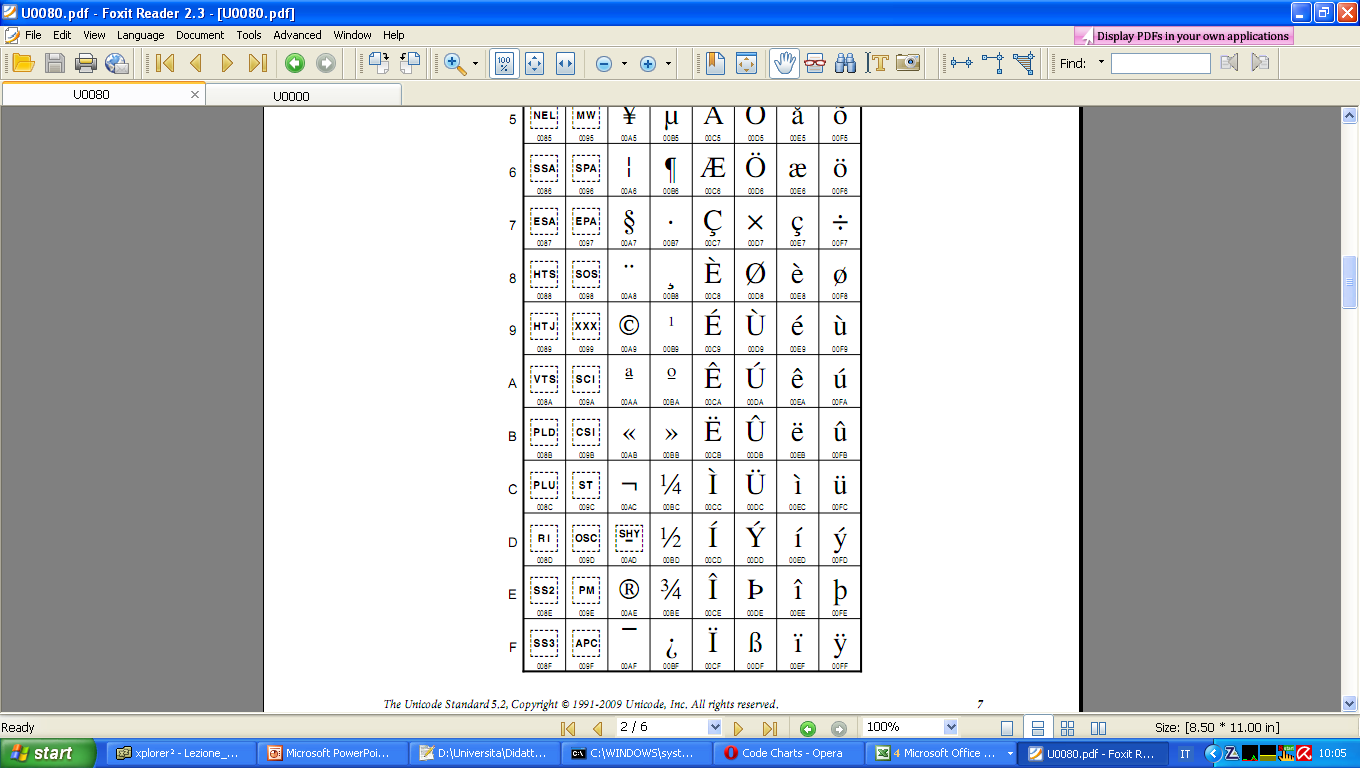 Unicode 5.2 Character Code Charts - Latin-1
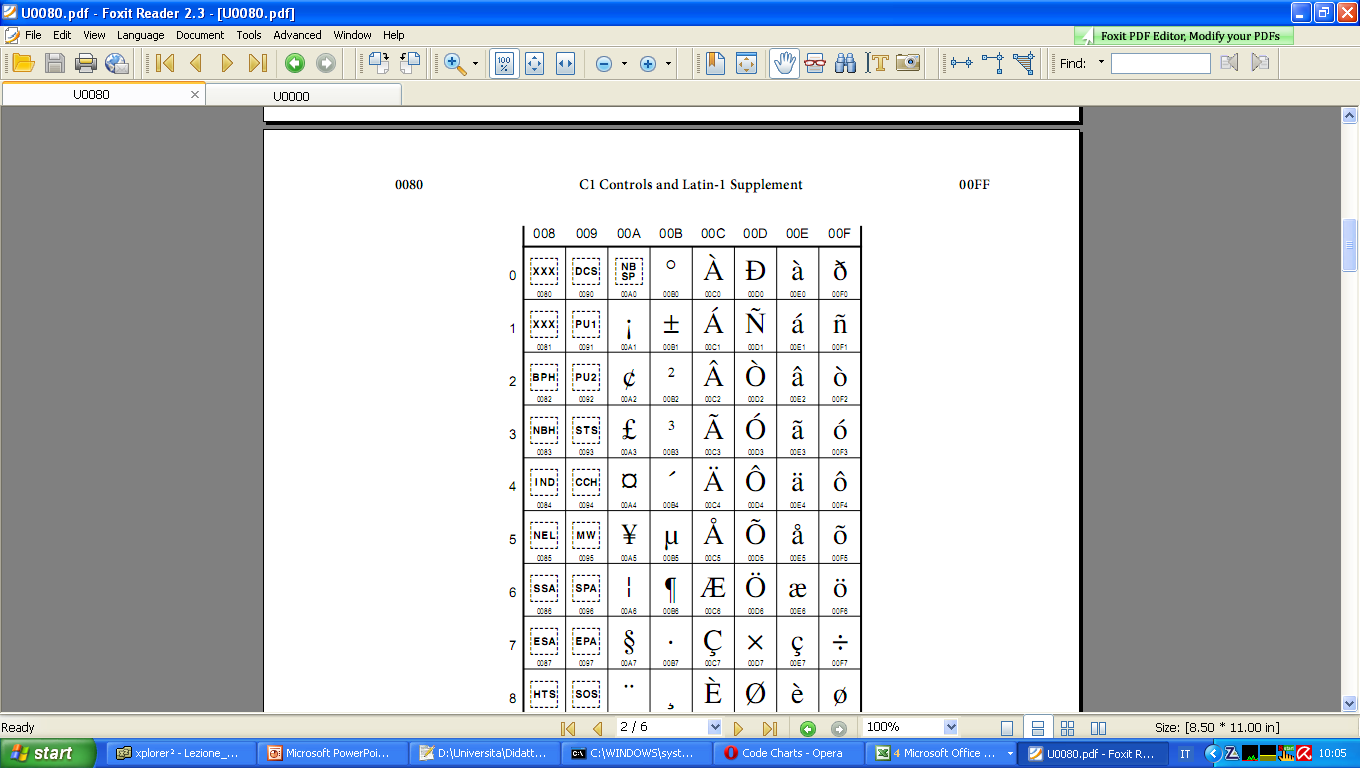 from: http://www.unicode.org/charts/
Data types
String < type ‘str’ >

Formatting

s.format( )

a, b = 2, 3
"{0} times {1} gives {2} ".format(a,b,a*b)

"{0:^+12.3f}".format(3)
Data types
Fundamental mathematical operations
Data types
Boolean < type ‘bool’ >

Useful for boolean operation. Two possible values: True and False, without quotes!
val = True

Null < type ‘NoneType’ >

Special type, useful when defining functions and classes. One only possible value, None (without quotes!).
val = None
Data types
List < type ‘list’ >

It is an ordered list of  heterogeneous elements; the elements can be modified.

The list is enclosed by share brackets, and the elements are separated by commas:

l = [ element0, element1, …, elementN-1]

To access an element of the list:

lista[0]  element0
lista[1]  element1
lista[N]  DO NOT EXIST!!!
lista[-1]  elementN-1
lista[-2]  elementN-2
lista[-N]  element0

To know the number of elements:

len(lista ) = N
N.B in Python the count start from 0 !!!
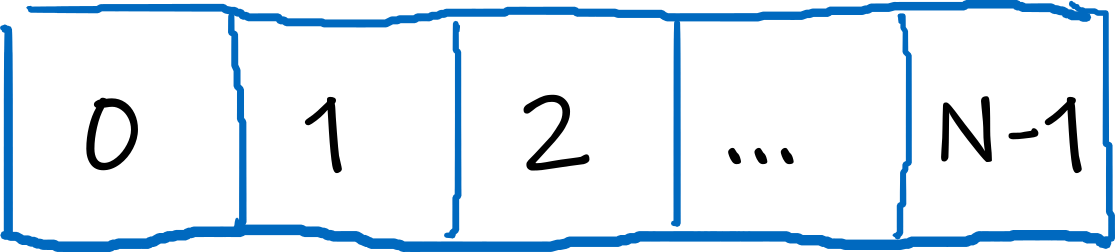 Data types
List

To extract deveral elements from i included to j excluded.
l[i:j]

Without first index, the first is intended, without the second, the last element is intended (included). If both are omitted, all the elements are extracted.

This operations are known as slicing.

To take one element every n:
l[i:j:n]

To change an element
l[i] = newvalue
Data types
Remark

The syntax
newlist = oldlist[:]

is necessary to copy the list. Otherwise, the two variable names point to the same object.

a = [1,2,3]
b = a


a = [1,2,3]
b = a[:]
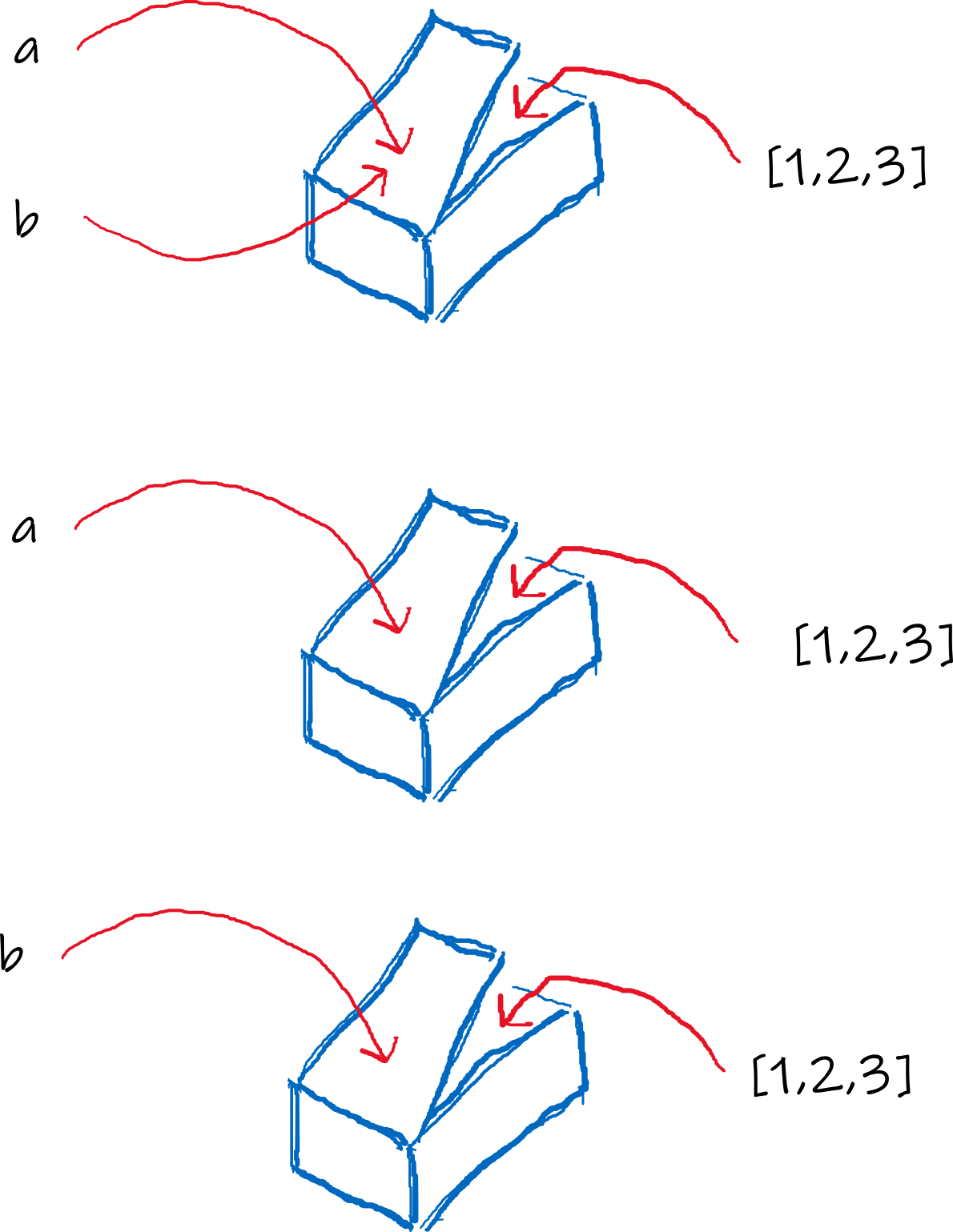 Data types
List

Some methods:

- list.insert( position, value )
- list.remove( value )
- list.append( value )
- list.extend( value )
- list.pop( index )
- list.count( value )
- list.index( value )
- list.reverse()
- list.sort()
Remark

To know all the methods available for a list (and for an object):

dir( object )
Data types
Tuple < type ‘tuple’ >

It is an ordered list of  heterogeneous elements; the elements can’t be modified.

The list is enclosed by round brackets, and the elements are separated by commas:

t = ( element0, element1, …, elementN-1)

The operativity is the same as the list, but no method is defined (since it is not modifiable)
Anyway, note that if an element of the tuple is a list, it can be modified!
Remark

To define a list with a single element:

l = [value]

but to define a tuple with a single element:

t = (value,)
Data types
Set < type ‘set’ >

It is an unordered list of  heterogeneous elements; the elements can’t be modified.

The set is enclosed by curl brackets, and the elements are separated by commas

s = { element0, element1, …, elementN-1}

Tor alternatively an existing list/tuple/string* can be used to create a set:

s = set( list/tuple/string )

* each character is an element of the set
Only one instance of a value is considered.

Some operations

 Difference: 		- 
- Union: 			|
- Intersection: 		&
- Symmetric difference: 	^
Data types
Dictionary < type ‘dict’ >

It is an unordered list of  heterogeneous elements, each one associated to a immutable key; the elements can be modified.

To create a dictionary, curl brackets are used:

d = {key1:value1, key2:value2,...}

As an alternative,

d = dict()
d [ key1 ] = value1
d [ key2 ] = value2
...

To list the keys of the dictionary

list(d)
Data types
To know the type of a variable:

type(varname)

To know the identifier of a variable (which is unique, and in the standard implementation is the memory address)

id(varname)

To convert from a type to another:

str( int )
int ( string )
str( float )
float ( string )
int( float )
float ( int )
tuple( list )
list( tuple )
complex( realpart, imagpart)
list( string )
''.join( list ) (from list to string)
The syntax
Indentation

if voto < 18:
□□□□print("Exam NOT Passed")
□□□□invito = "Study more!"
elif voto < 30:
□□□□print ("Exam Passed")
□□□□if voto < 21:
□□□□□□□□print("Do you want to return?")
□□□□□□□□invito = "Study better!"
□□□□elif voto > 27:
□□□□□□□□print("Congratulations!")
□□□□□□□□invito = «Go out tonight!"
□□□□else:
□□□□□□□□print("Good job")
□□□□□□□□invito = "Relax!"
print(invito)
N.B tab or spaces?
Indifferent, but tabs are more sensitive to the editor used
Remark

The block of code is defined by means of indentation!
The syntax
IF statement

if voto < 18:
    print("Exam not passed")
elif voto < 21:
    print("Do you want to return?")
elif voto < 27:
    print("Good job!")
else:
    print("Congratulations!")

Condition that can be used
- equality:			==
- comparison:			<, <=, >=, >
- inequality:			!=, <>
- included in list/tuple: 		in
- identity:			is
- to build complex expressions:	and, or, not
Remark

There is NOT switch/case!
The syntax
FOR statement

To perform the block code for each element of a list/tuple/string:
for i in list/tuple/string:
    print(i)

Otherwise, to evaluate the block of code N times:
for i in range(N):
    print(i)

for i in range(i,j,k):
    print i
Remark

range returns an iterator, an object whose values can be traversed through.
It can be used to create a list

list(range(1,10,2)
The syntax
FOR statement

The for statement can use several variables at the same time

A=[(1,'a'), (2,'b'), (3,'c')]
for i,j in A:
    print(i, j)


A = {1:'a',2:'b',3:'c'}
for i,j in A.items():
    print(i, j)

A = [1, 2, 3]
B = ['a', 'b', 'c']
for i,j in zip(A, B):
    print(i, j)

for i,j in enumerate(A):
    print(i,j)
The syntax
WHILE statement

i = 0
while i < 5:
    print(i)
    i += 1
The syntax
CONTINUE/BREAK/ELSE statements

A = [1, 1, 0, 0, 1, 3, 1, 0, 1, 1]
j = 0
for a in A:
    j += 1
    if a == 0: 
        continue
    elif a ==1:
        print("element ",j, " = ", a)
    elif a == 3:
        print("exit at element",j)
        break
else:
    print("end of file")
PASS statement

for a in A:
    pass
How to use
GENERAL REMARKS

- Python is case sensitive
- Math operators: +, -, *, /, ** (use round parenthesis for the correct order) 
- For integer operations, // gives integer part, % gives the remainder
                     / gives the result with fractional part!
- In scripts, # begins a comment, until the end of the line.
- First two line of a script are usually:
	#!/usr/bin/env python
	# -*- coding: Latin-1 -*-
- It is possible to assign several variable at the same time:
	a = b = c = 3
	a, b = 4, 5
- The result of the last unassigned command is in the variable _ (underscore)

- To print, print(  )